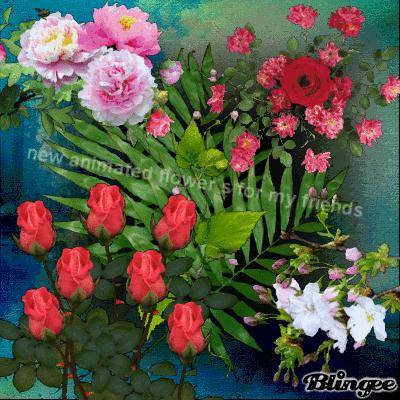 আজকের ক্লাসে সকলকে 
স্বাগতম
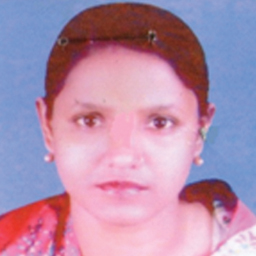 প
রি
চি
তি
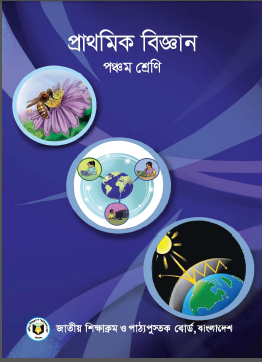 শ্রেণীঃ৫ম
বিষয়ঃপ্রাথমিক বিজ্ঞান
পাঠঃআমাদের পরিবেশ 
সময়ঃ৪০মিনিট
তারিখঃ১২/০৫/২০২১ইং
এলিজা বেগম
প্রধান শিক্ষক
পল্লীমঙ্গল  সরকারি প্রাথমিক বিদ্যালয় 
দক্ষিণ সুরমা , সিলেট ।
শিখনফল
১.২.৪ বিভিন্নভাবে বায়ু ও পানি দূষিত হয়  তা বলতে পারবে। 
১.২.৬ বায়ু ও পানি দূষণের ক্ষতিকর প্রভাব বর্ণনা করতে পারবে।
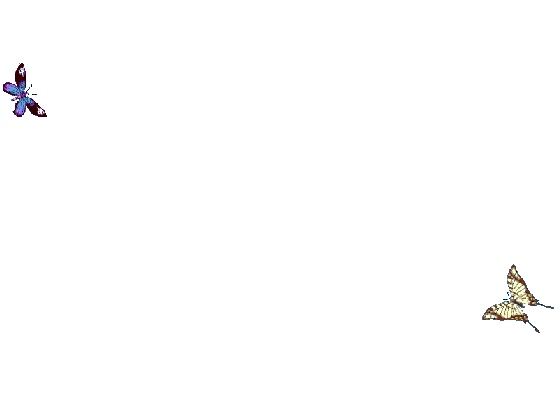 চলো এখন আমরা একটি ভিডিও দেখি
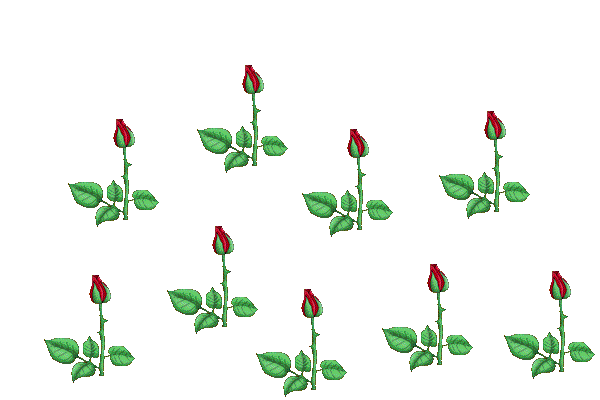 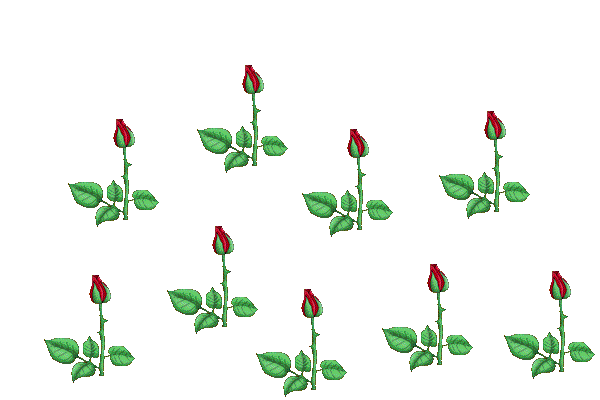 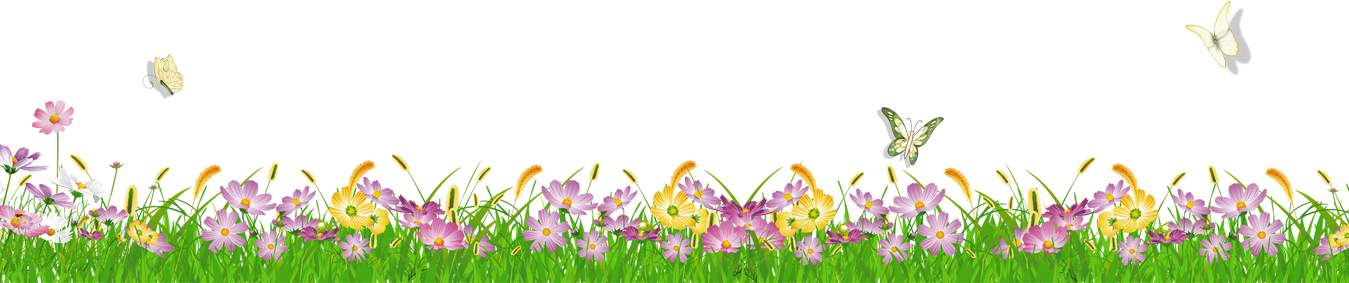 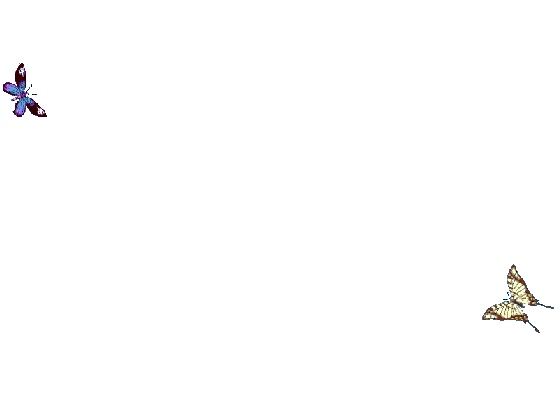 বল তো
কলকারখানা ও গাড়ি থেকে কী বের হচ্ছে  ?
ধোয়া
ভিডিও তে আমরা কী  দূষণ  দেখলাম ?
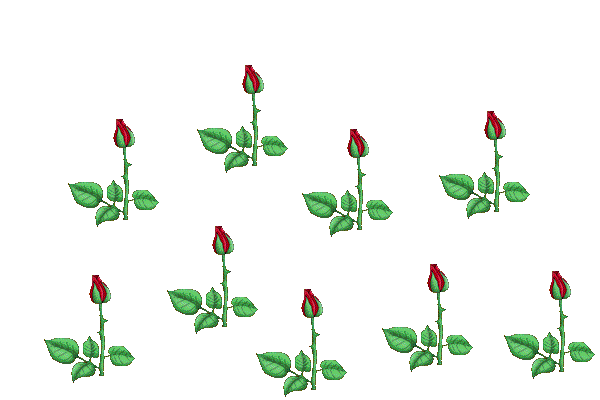 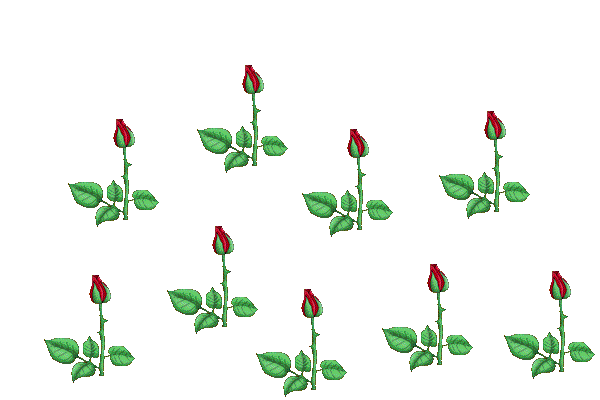 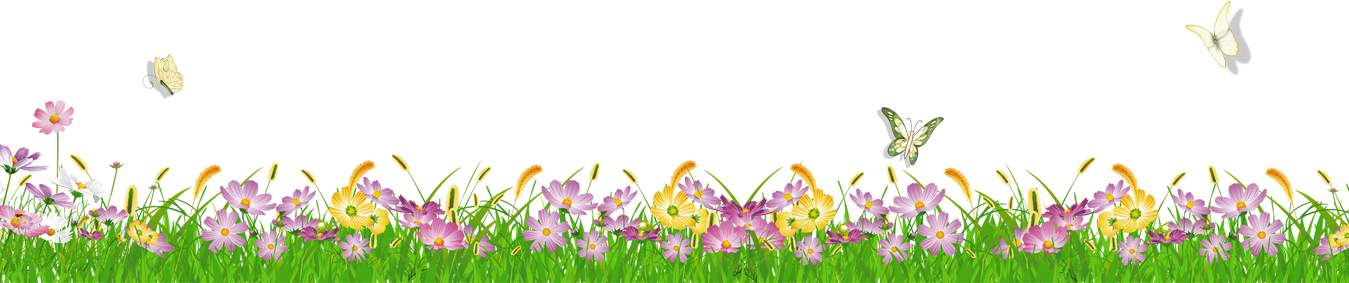 পরিবেশ  দূষণ
পাঠ শিরোনাম
বিভিন্ন ধরণের পরিবেশ দূষণ(বায়ু,পানি)
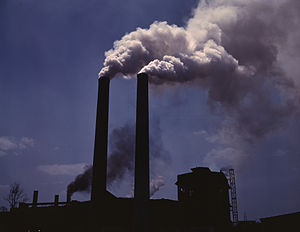 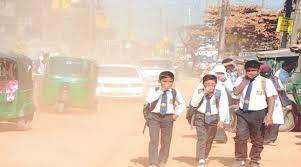 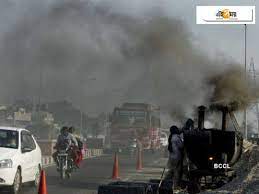 কিসের ছবি?।
যানবাহন ও কলকারখানার ধোঁয়া
ময়লা আবর্জনার দূর্গন্ধ
ক্ষতিকর গ্যাস, ধুলিকণা
বায়ু দূষণের কারণ কী ?
মলমুত্র ত্যাগের ফলে
বিভিন্নধরণের রোগ
ফুসফুসের ক্যান্সার
শ্বাস জনিত রোগ
যক্ষা
এসিড বৃষ্টি
বায়ু দূষণের  ফলে কী হয়?
পৃথিবীর তাপমাত্রা বৃদ্ধি
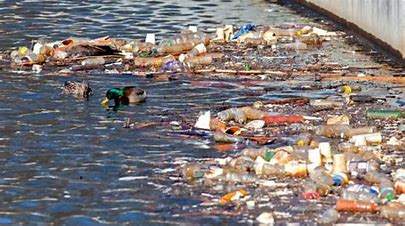 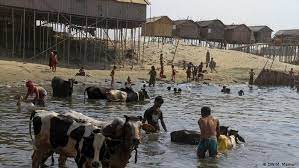 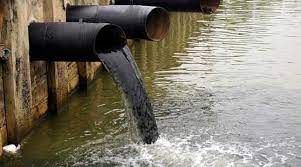 এগুলো কীসের ছবি?
কলকারখানার বর্জ্য
ক্ষতিকর  রাসায়নিক পদার্থ পানিতে মিশে
ময়লা আবর্জনা
পানি দূষণের কারণ কী ?
পয়ঃনিষ্কাশন, গৃহস্থলীর বর্জ্য
বিভিন্নধরণের রোগ
কলেরা,টাইফয়েড ,জন্ডিস 
ডায়রিয়া
চর্মরোগ
জলজ প্রাণী মারা যাচ্ছে
পানি দূষণের ফলে কী হয়?
জলজ খাদ্যশৃংখলের ব্যাঘাত ঘটছে
সারসংক্ষেপ
পাঠ্য বইয়ের ৯ ও ১০ পৃষ্ঠা খুলে নিরবে পড়।
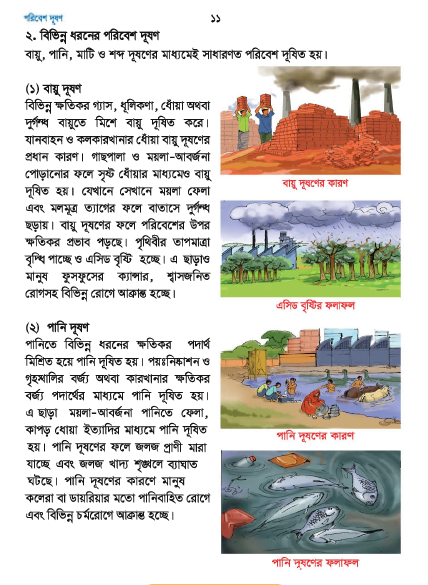 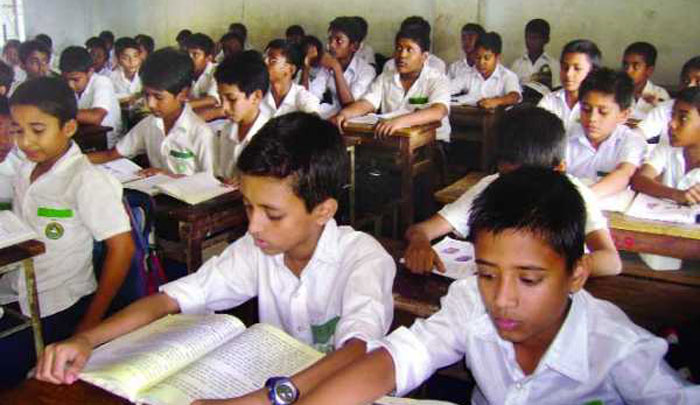 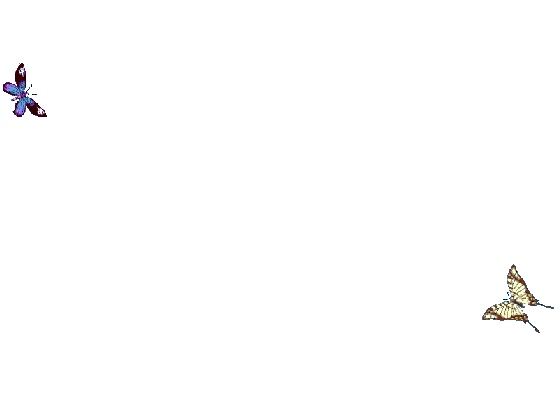 সঠিক উত্তরের পাশে টিক চিহ্ন দাও
১)শ্বাস কষ্টের প্রধান কারণ কোনটি ?
	ক)পানি দূষণ  		খ)শব্দ দূষণ  
	গ)বায়ু দূষণ  		ঘ)মাটি দূষণ
২) জলজ খাদ্য শৃংখলে ব্যাঘাত ঘটার কারণ----
	ক)বায়ু দূষণ  		খ)পানি দূষণ 
	গ)মাটি দূষণ 	ঘ)শব্দ দূষণ
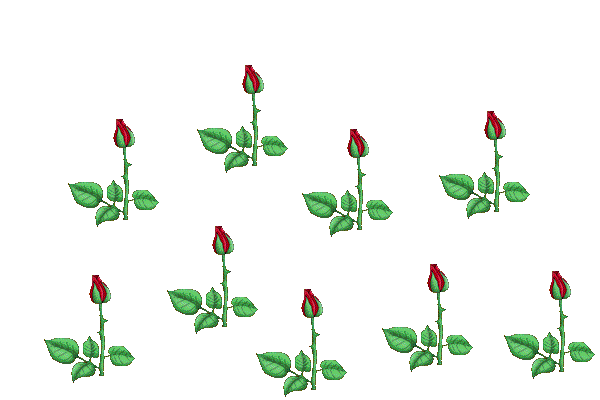 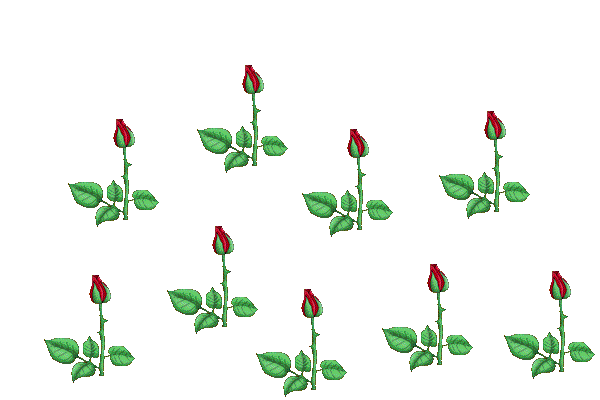 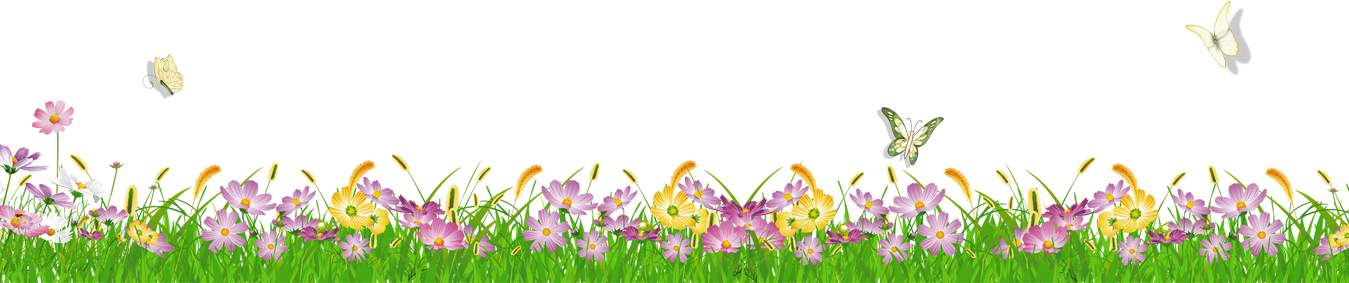 মূল্যায়ন
শূন্যস্থান পূরণ করঃ 
১।কলকারখানা থেকে নির্গত     ..........................বায়ু দূষণের কারণ ।
 
২।ফুসফুসের ক্যান্সার    ………………………….ফলে হয় । 

৩।ময়লা আবর্জনা     ………………………… উচিত নয়।
ধোঁয়া
বায়ু দূষণের
পানিতে ফেলা
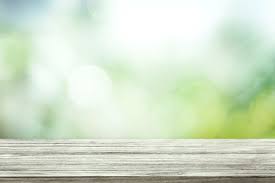 মূল্যায়ন
গাছপালা ও আবর্জনা পোড়ালে কী হয় ?
বায়ু দূষণ হয় ।
কলকারখানার ক্ষতিকর বর্জ্য কোথায় ফেলা উচিত ?
নির্দিষ্ট স্থানে
জলজ প্রাণী মারা যাচ্ছে কেন ?
পানি দূষণের ফলে।
বাড়ির  কাজ
বায়ু দূষণের ক্ষতিকর প্রভাবগুলো উল্লেখ কর। এই ক্ষতিকর প্রভাব প্রতিরোধ করতে তুমি কী করবে তা ৫ বাক্যে লিখ।
 পানি দূষণের কারণ কী ? তোমার ভাইয়ের কলেরা হয়েছে। এই রোগ থেকে রক্ষা পাওয়ার জন্য তুমি কী করবে তা ৫ বাক্যে লিখ।
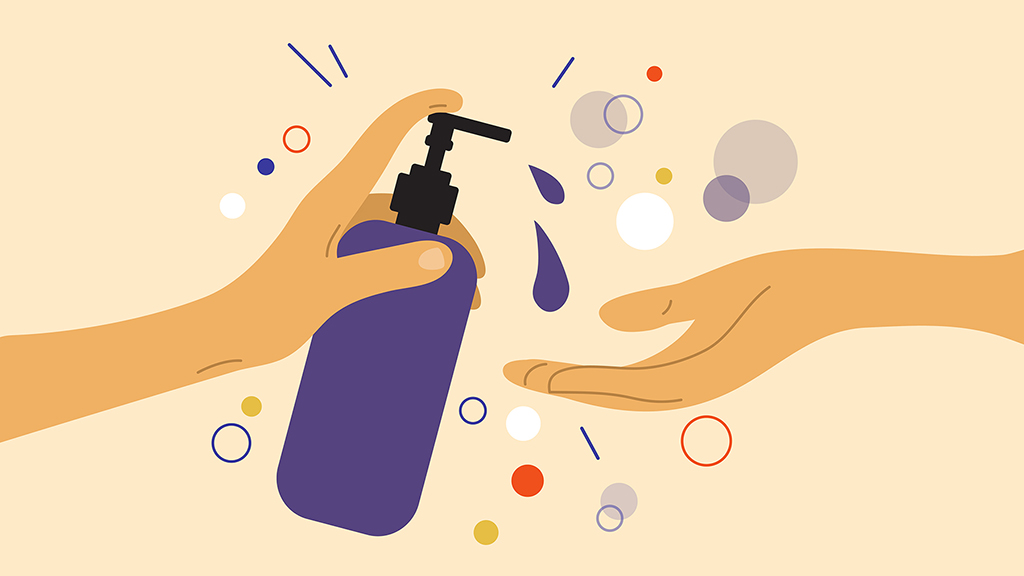 ধন্যবাদ